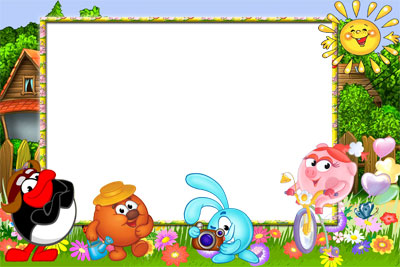 Создание условий для формирования самостоятельности
и инициативы у детей раннего и младшего дошкольного
 возраста в навыках самообслуживания.
Ранний детский возраст, по признанию специалистов всего мира, − уникальный период в жизни человека.
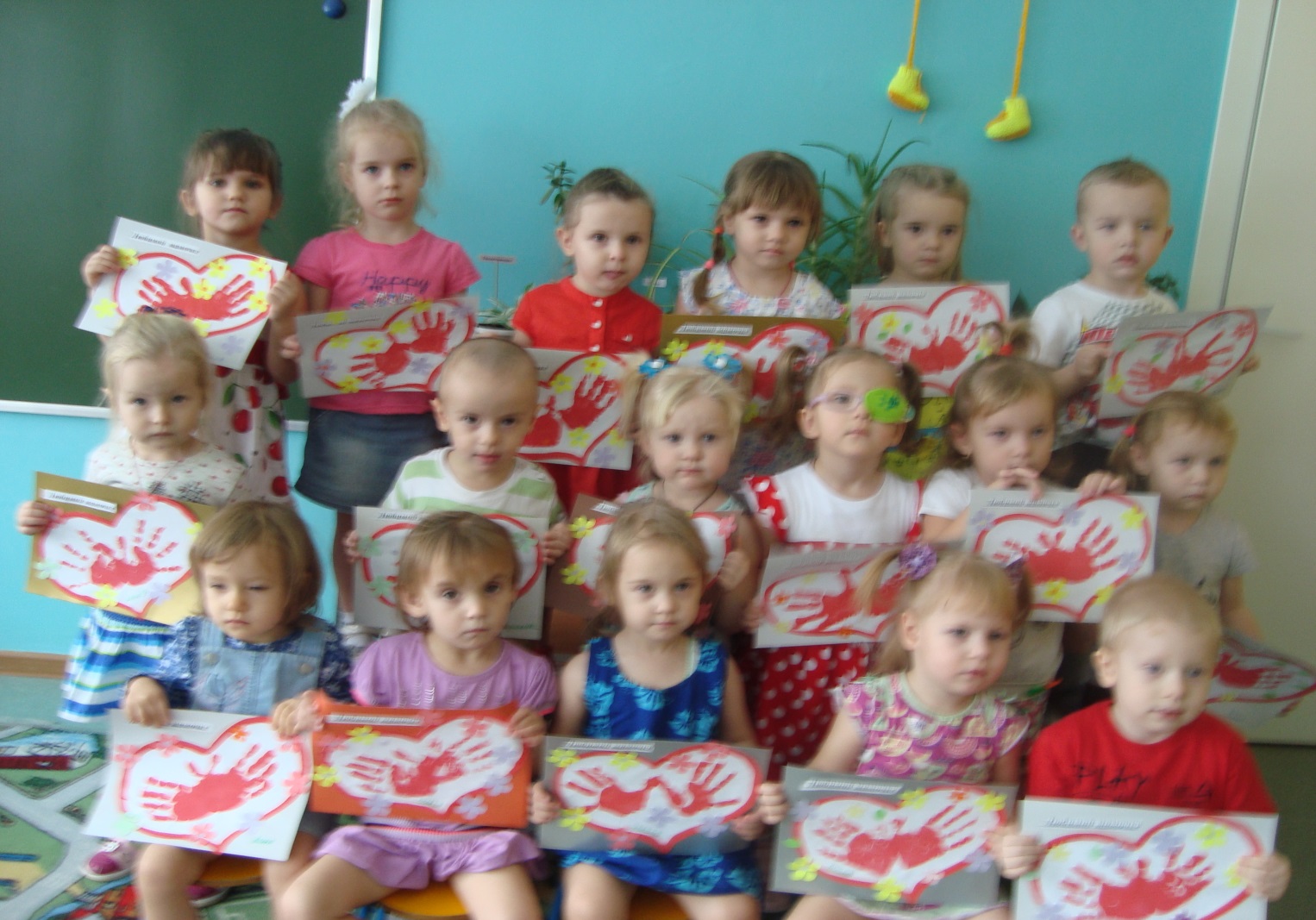 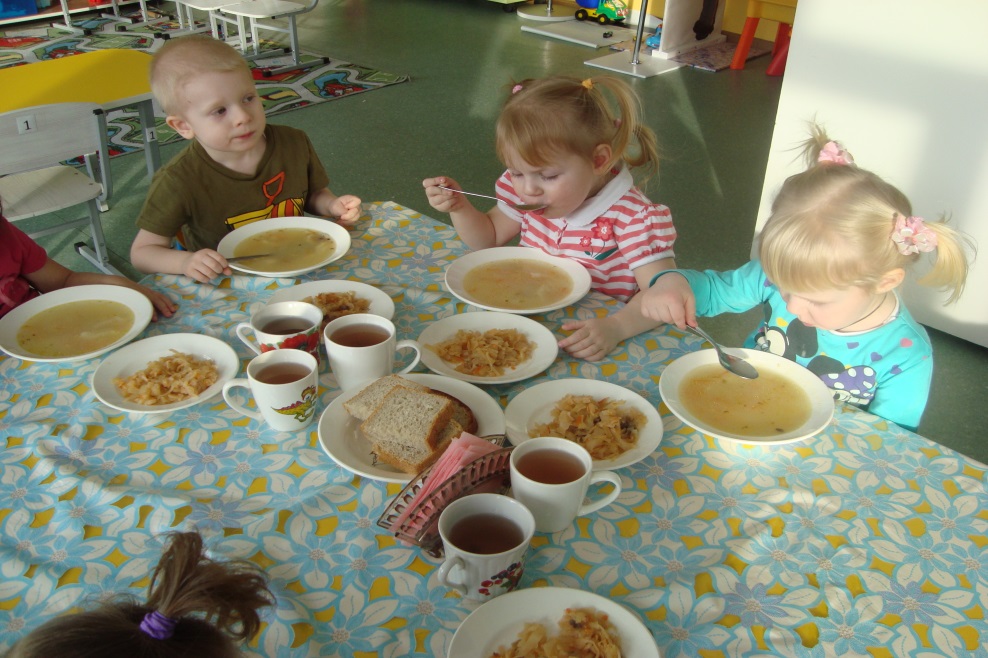 .
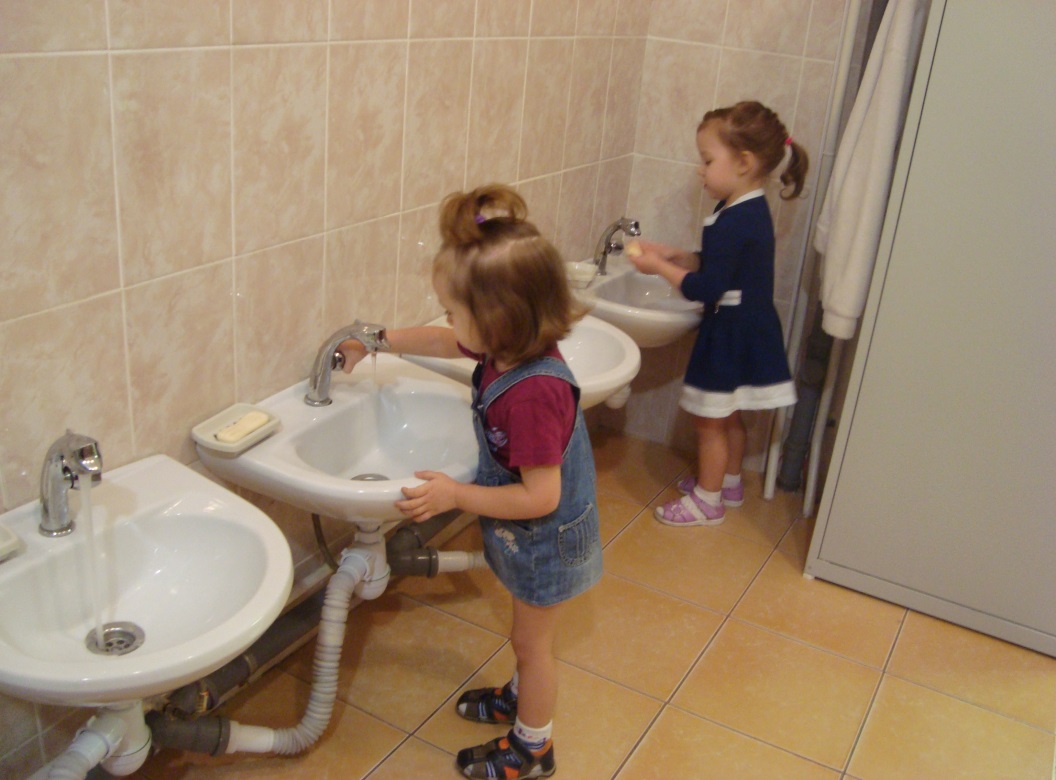 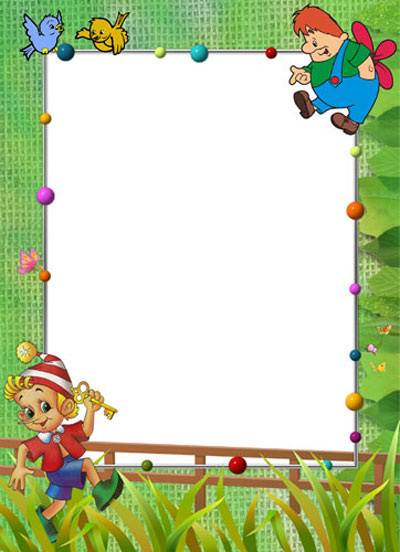 Методы формирования навыков самообслуживания у детей раннего возраста
Метод практического действия
Метод показа
Метод общего напоминания
Игровой метод
Художественная литература
МЕТОД ПОКАЗА
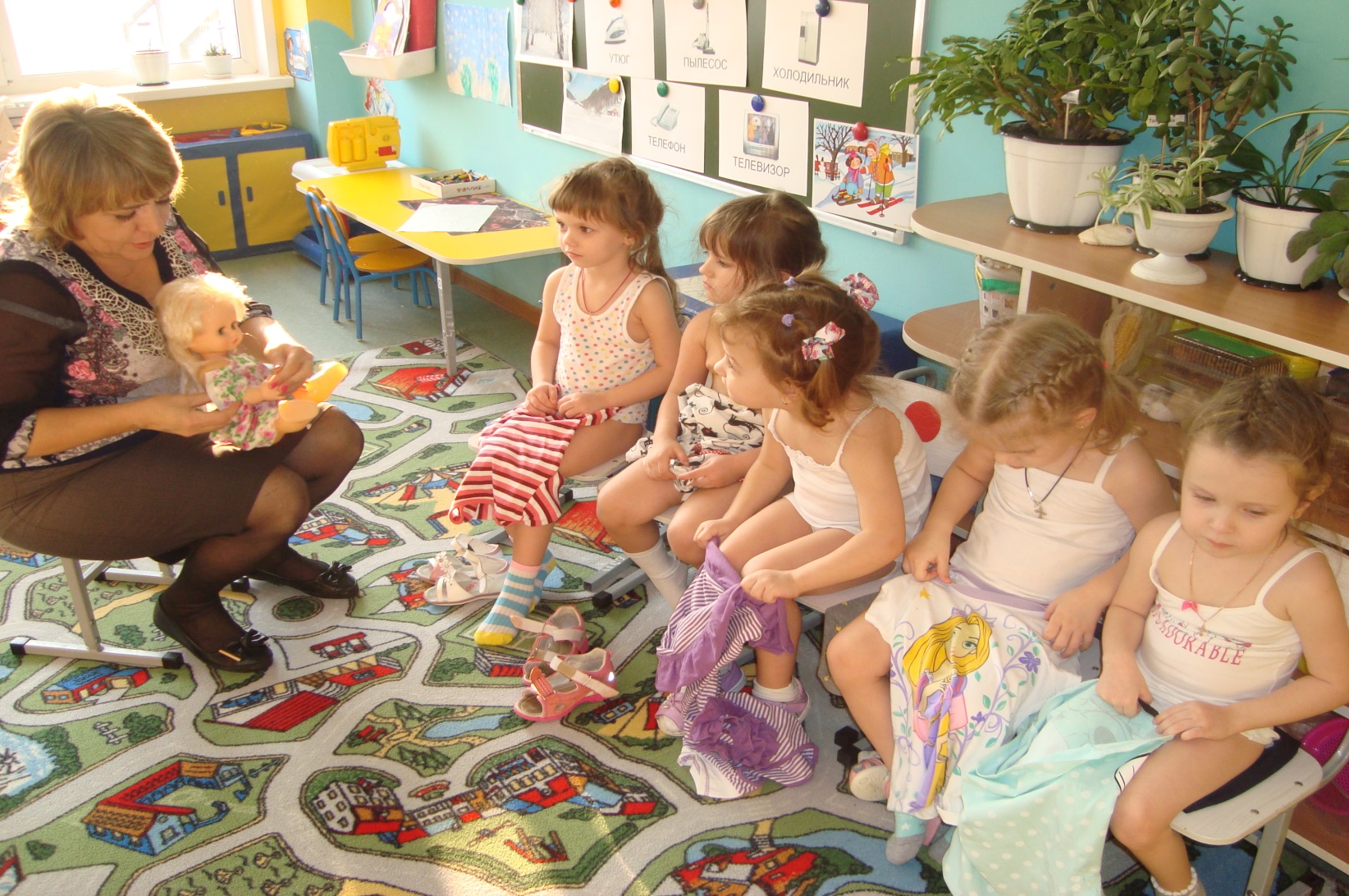 МЕТОД ПРАКТИЧЕСКОГО ДЕЙСТВИЯ ( УПРАЖНЕНИЯ)
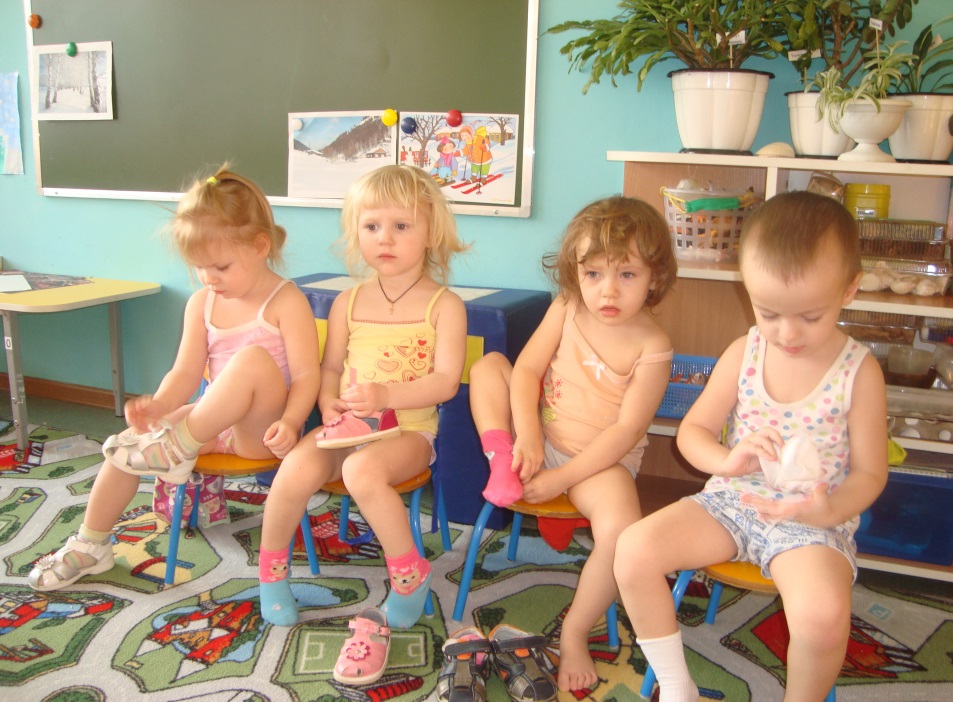 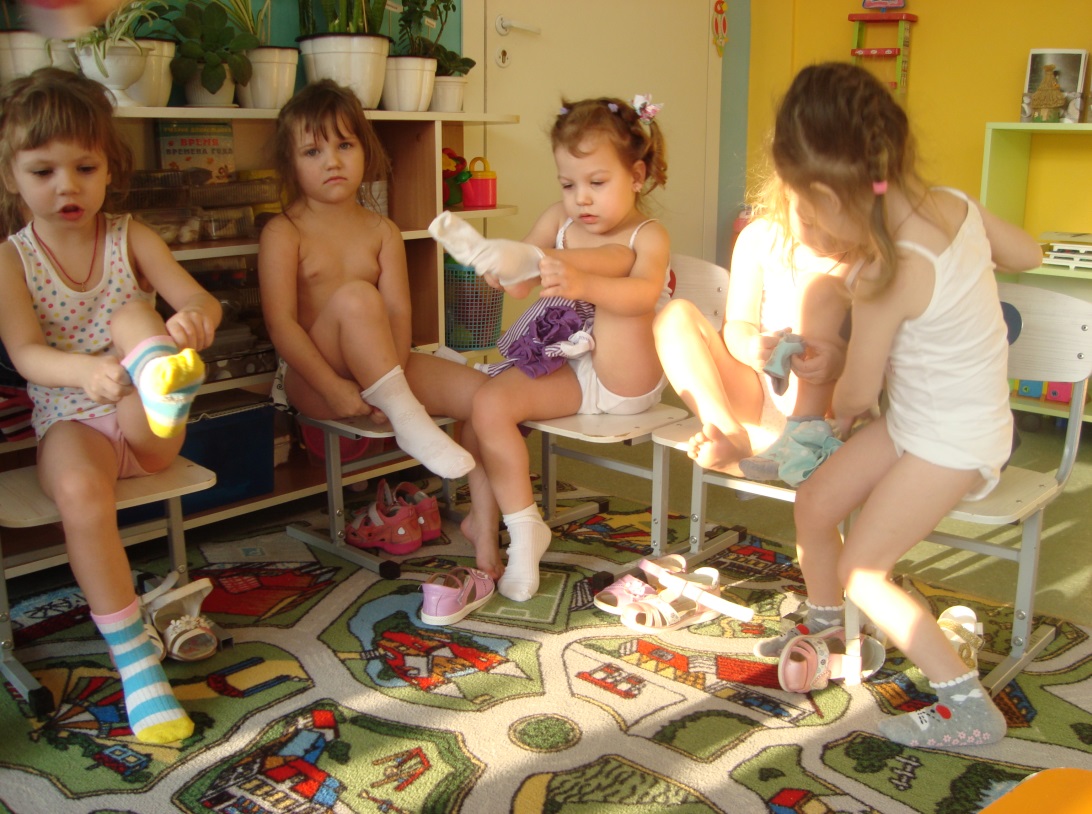 МЕТОД ОБЩЕГО НАПОМИНАНИЯ
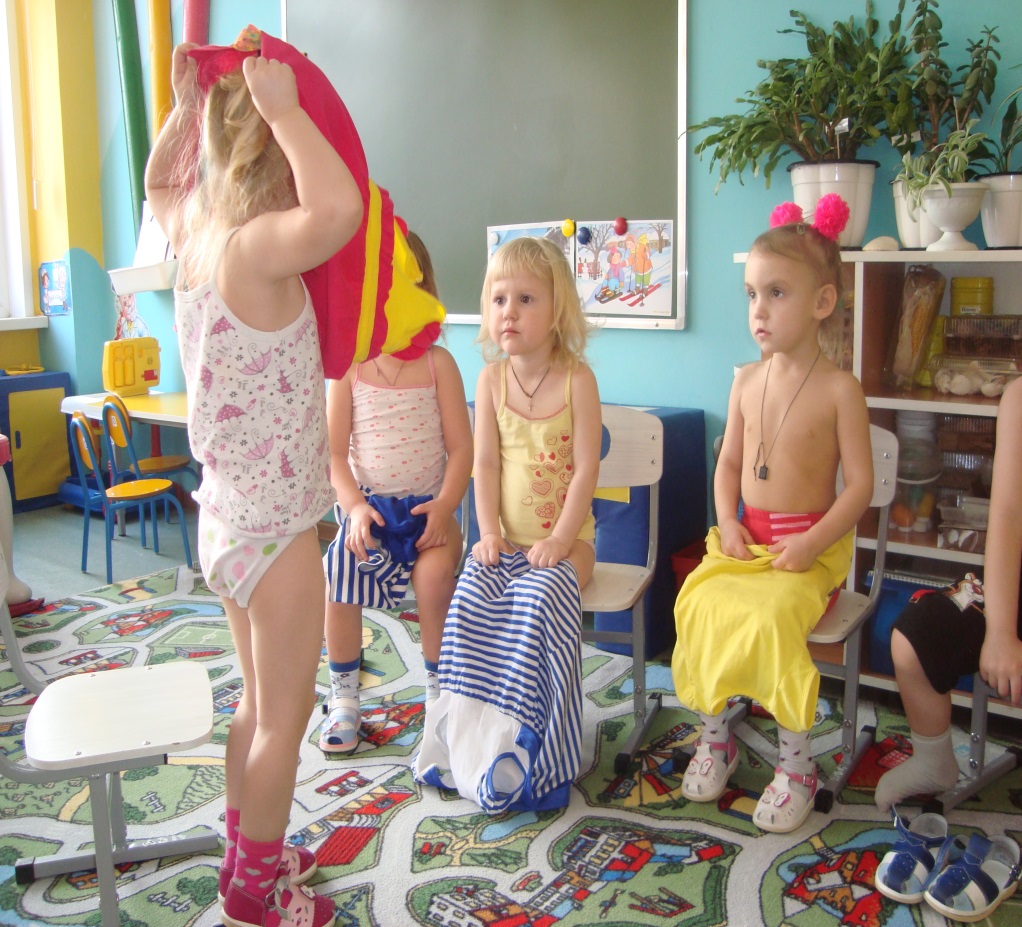 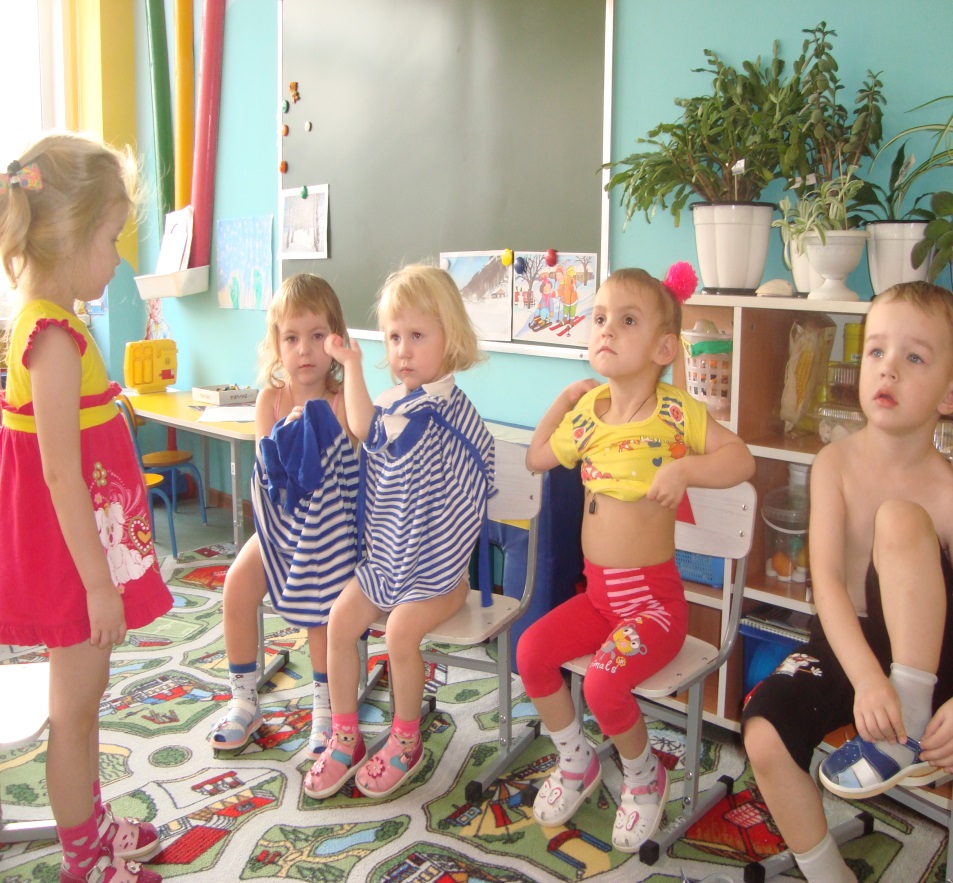 МЕТОД ИГРОВОЙ
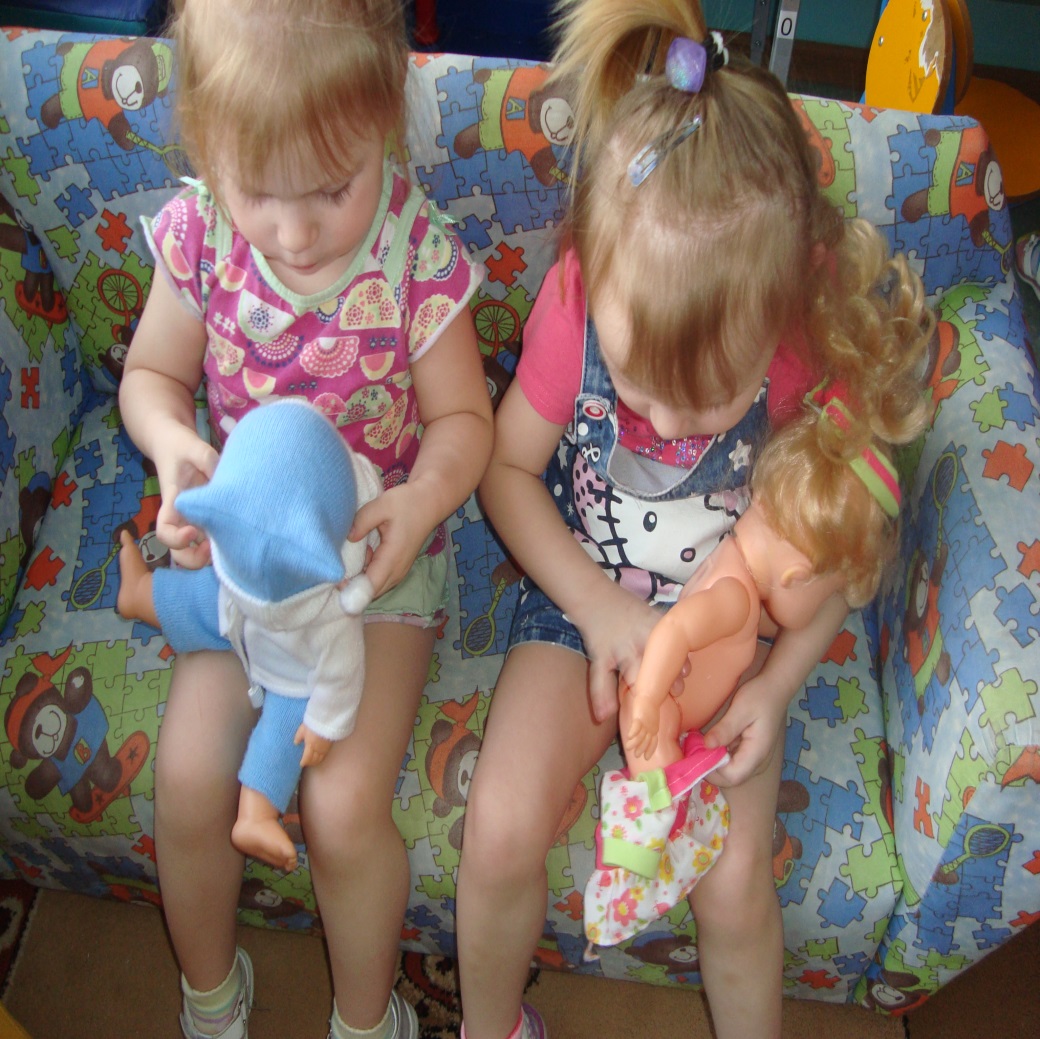 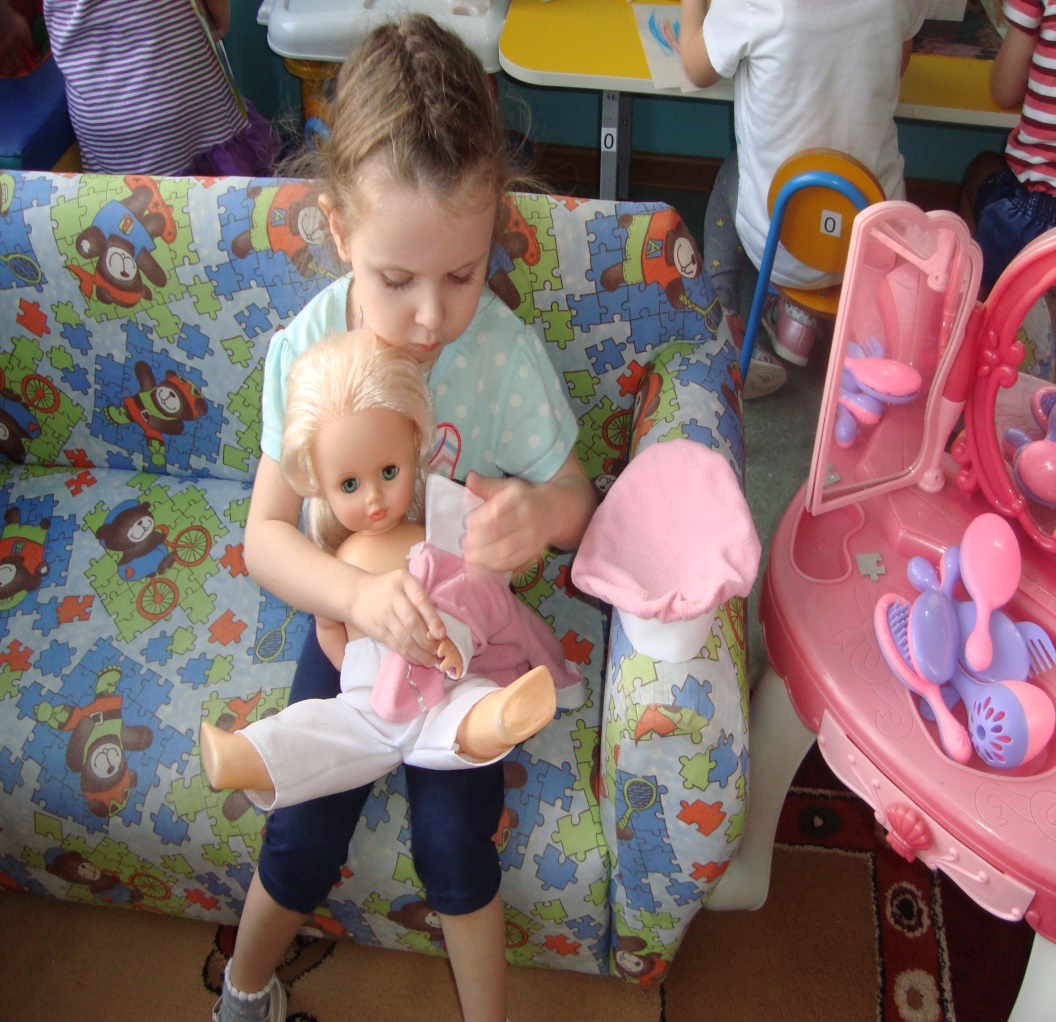 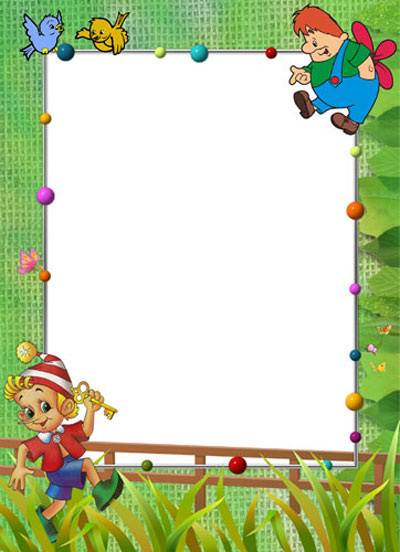